1
2
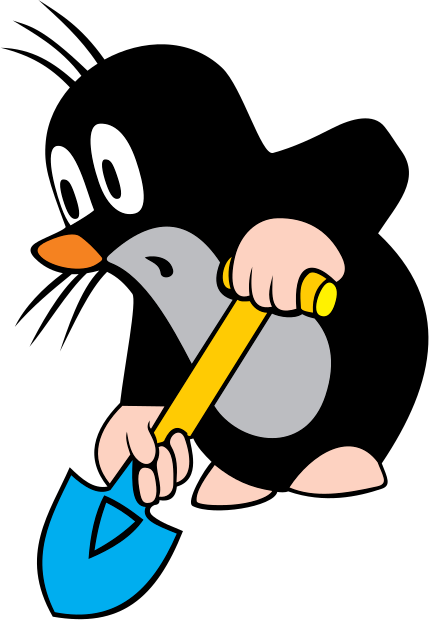 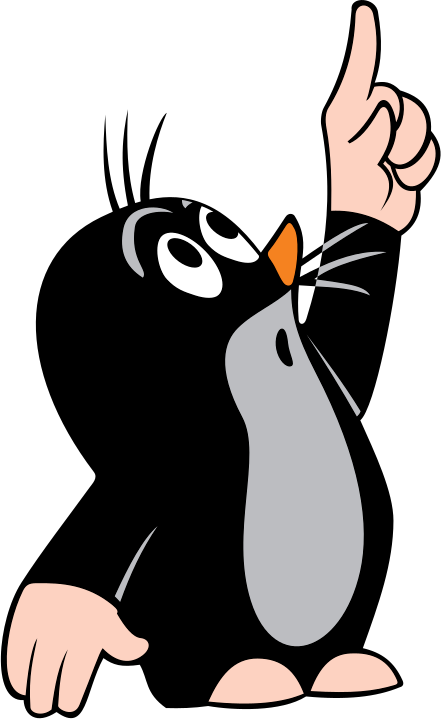 МЕСЯЦЕВ
Воспитатель Садыкова Татьяна Мухаметовна
                                                                                                                                        МБДОУ «Березовский детский сад №2»,                                                                                            Березовский район, Красноярский край
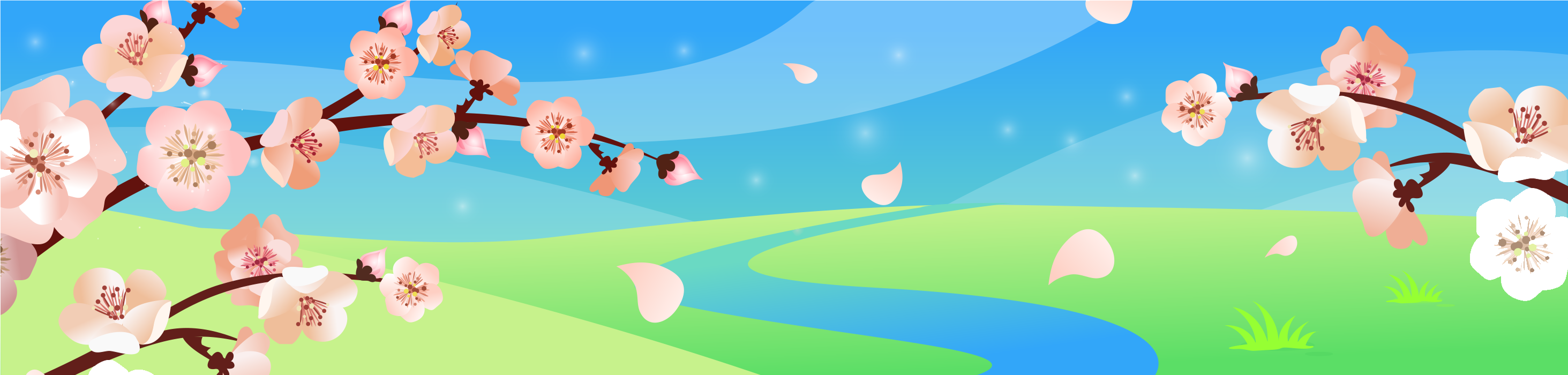 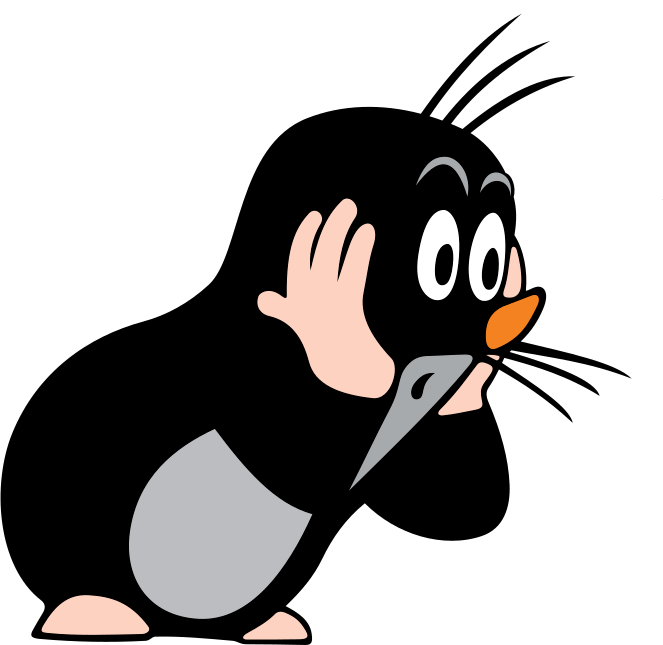 СЕНТЯБРЬ
МАЙ
АПРЕЛЬ
МАРТ
ФЕВРАЛЬ
ИЮНЬ
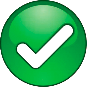 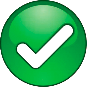 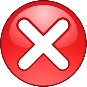 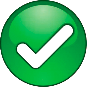 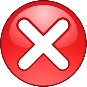 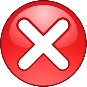 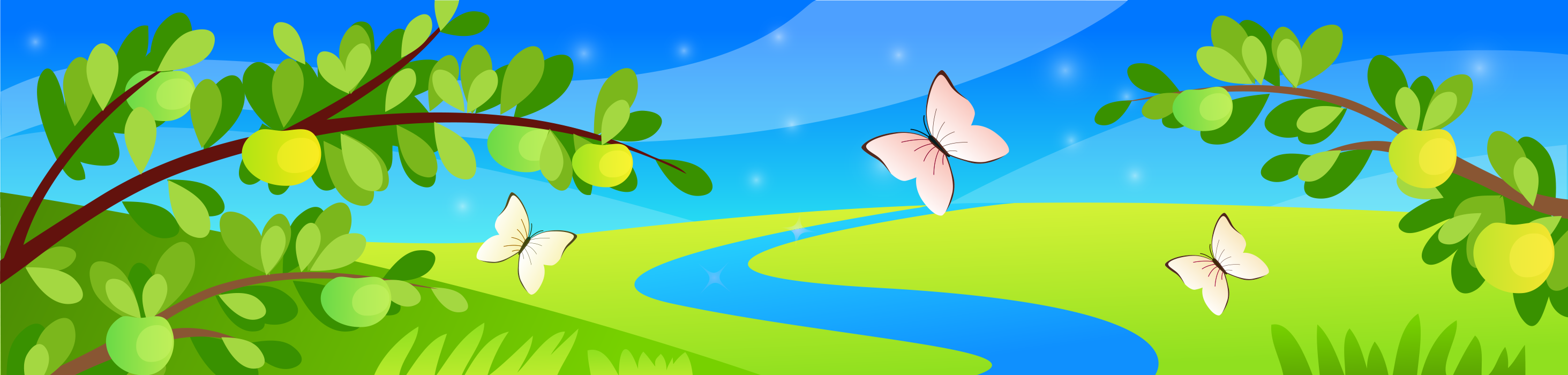 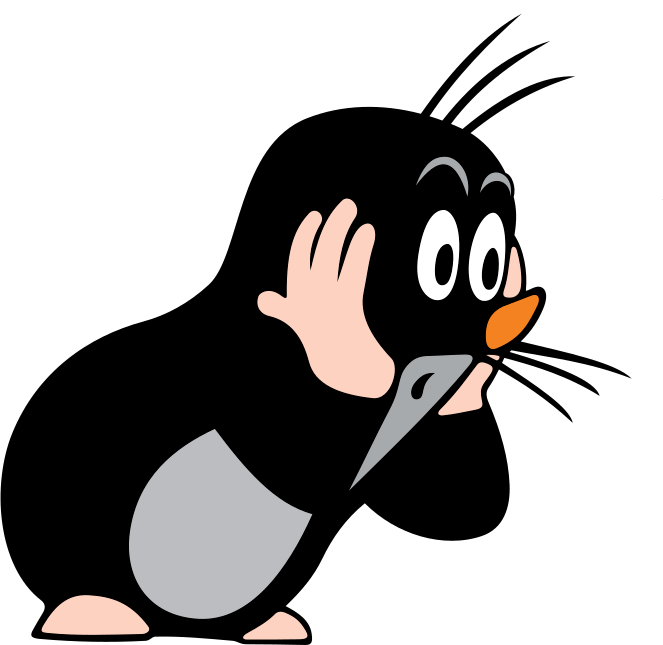 АВГУСТ
НОЯБРЬ
ДЕКАБРЬ
МАРТ
ИЮЛЬ
ИЮНЬ
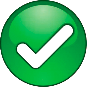 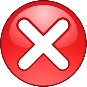 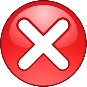 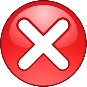 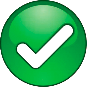 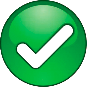 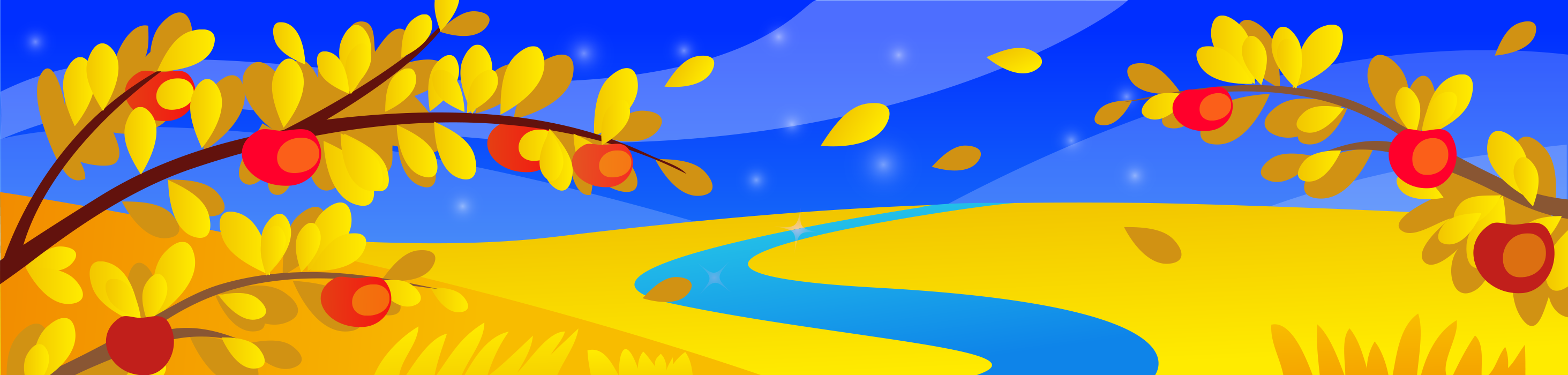 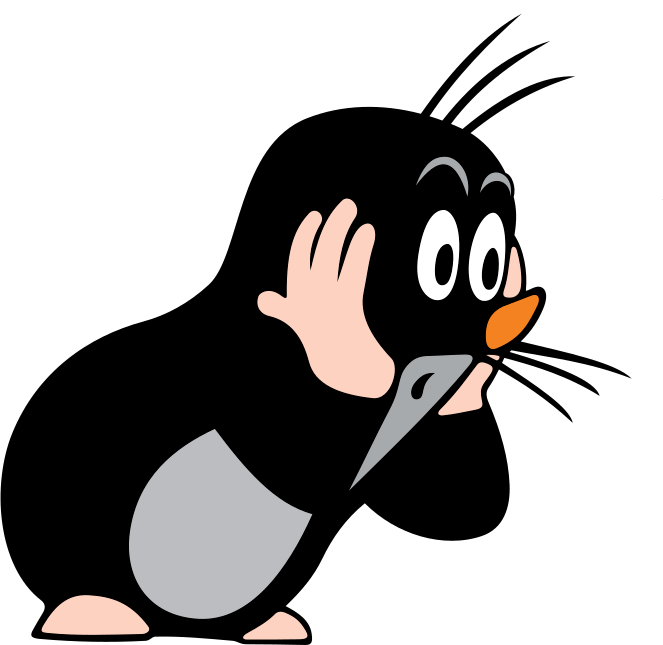 СЕНТЯБРЬ
АВГУСТ
НОЯБРЬ
МАЙ
ОКТЯБРЬ
ФЕВРАЛЬ
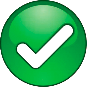 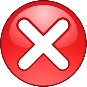 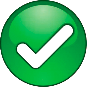 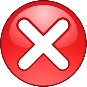 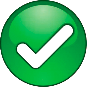 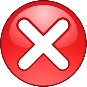 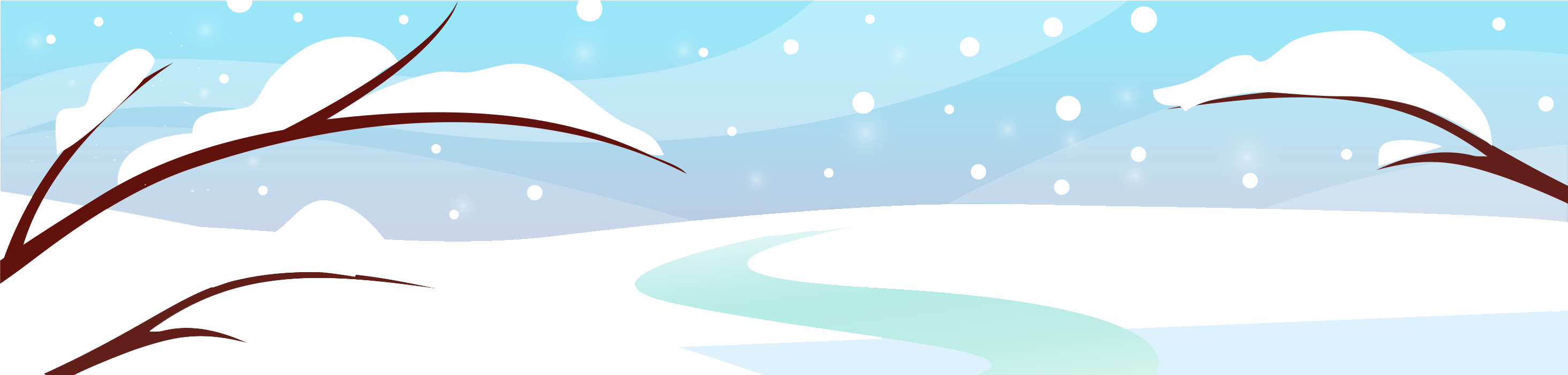 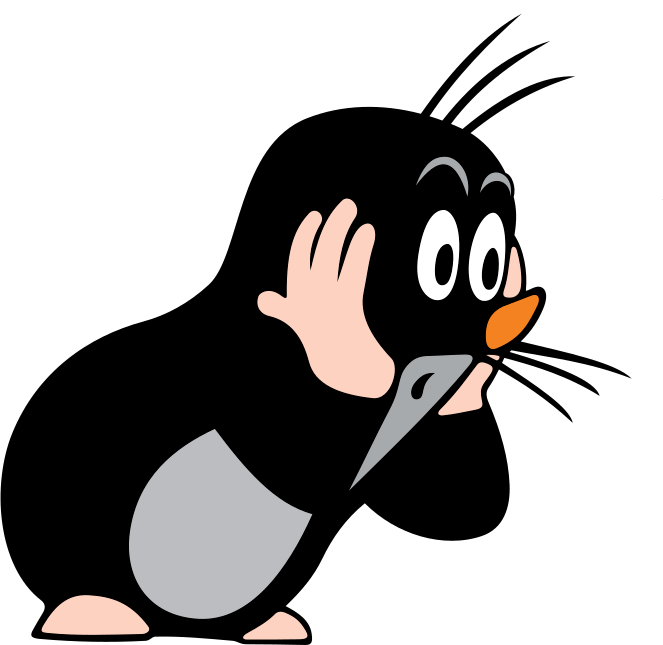 МАРТ
ФЕВРАЛЬ
ИЮЛЬ
ЯНВАРЬ
АПРЕЛЬ
ДЕКАБРЬ
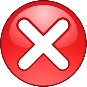 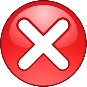 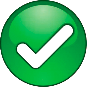 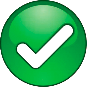 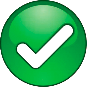 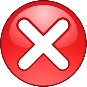 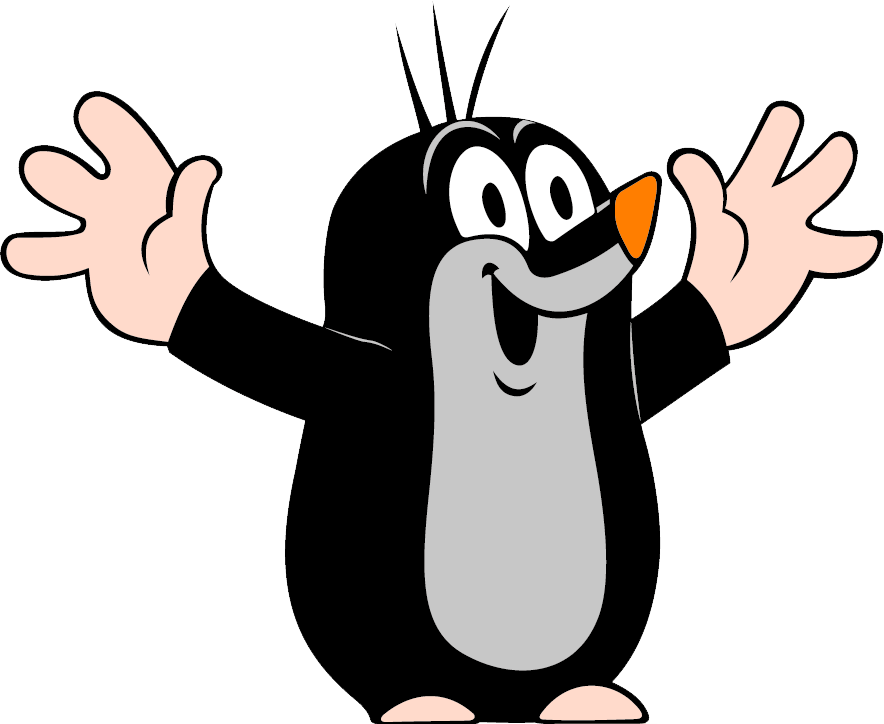